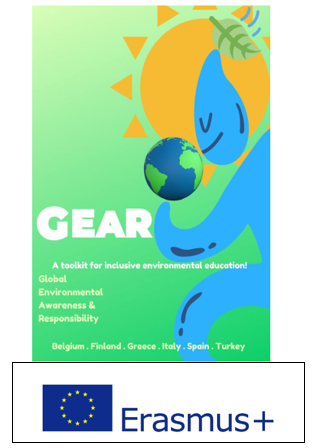 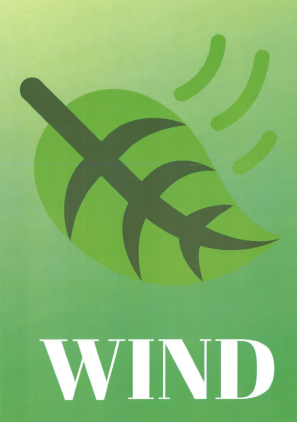 Kite Flying Day
8.11.2019
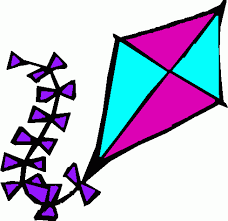 a school in Belgium
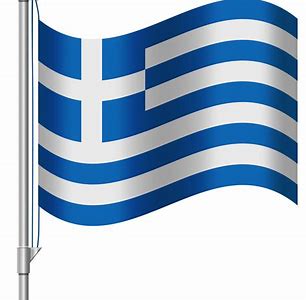 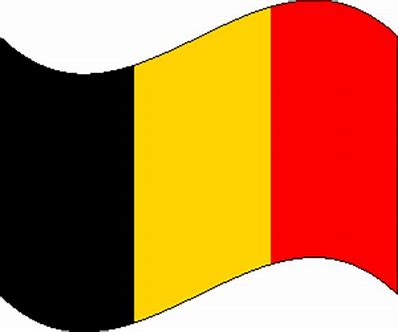 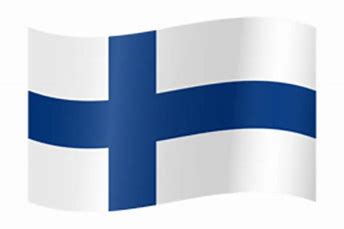 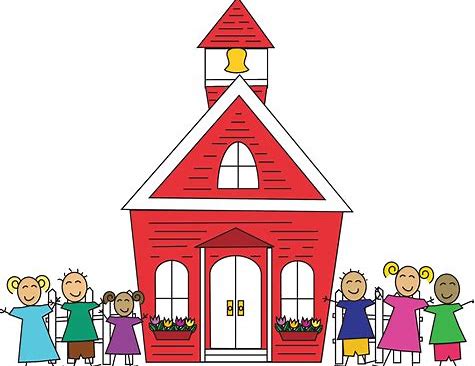 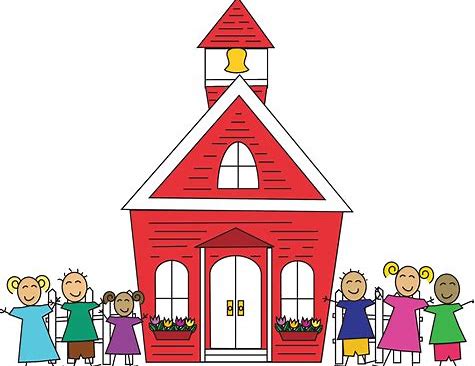 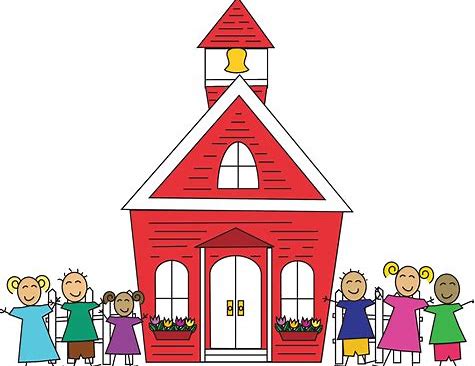 a school in Belgium
a school in Greece
a school in Finland
Once upon a time, there was ...
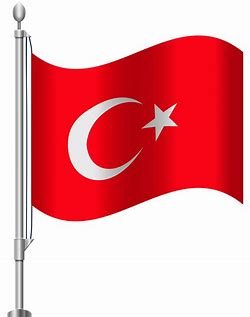 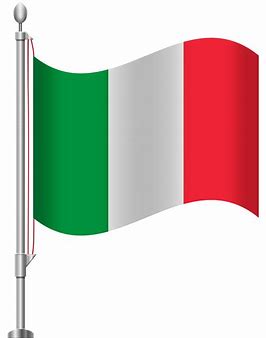 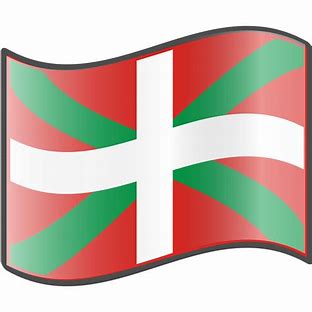 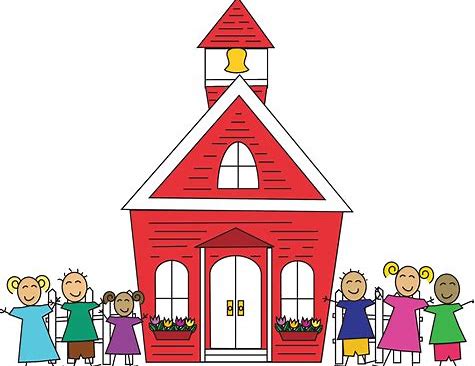 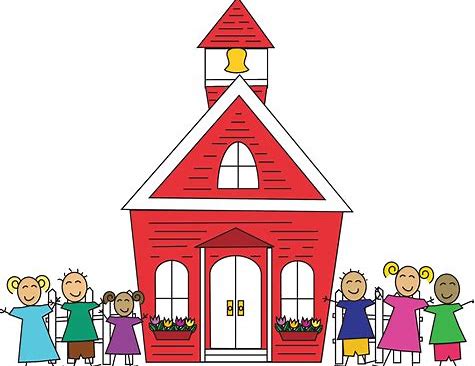 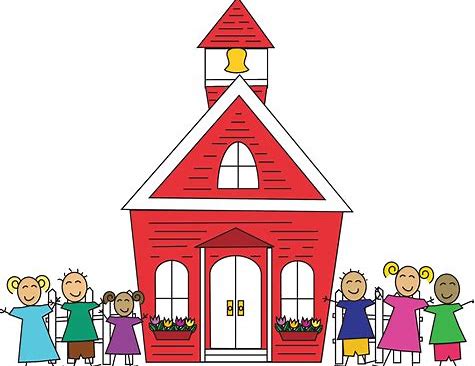 a school in Italy
a school in Turkey
a school in the Basque Country
a school in Belgium
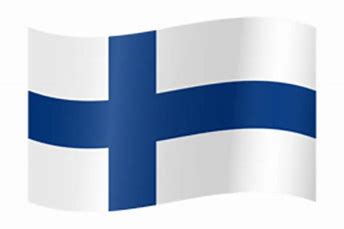 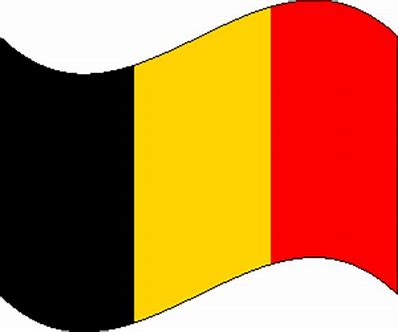 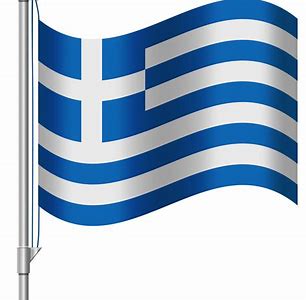 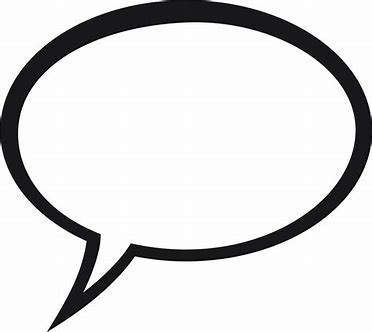 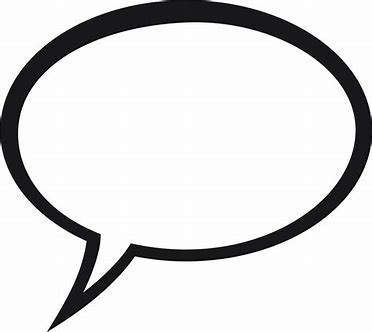 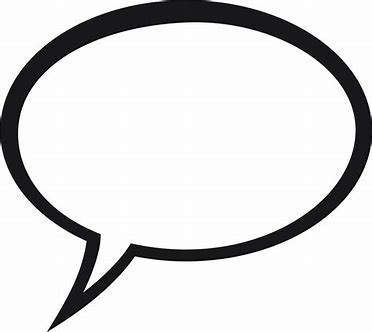 Ας γίνουμε φίλοι!
Ollaan kavereita!
Laten we vrienden zijn!
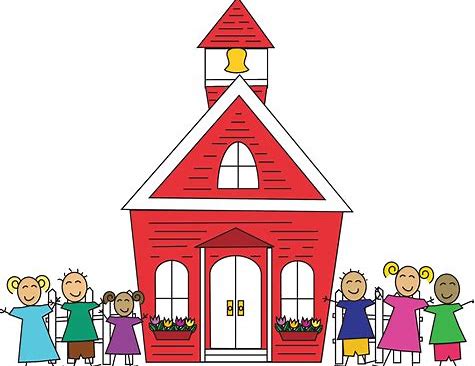 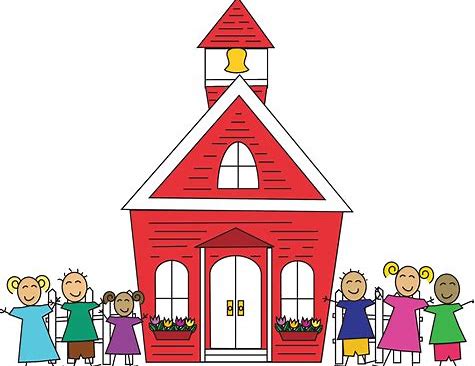 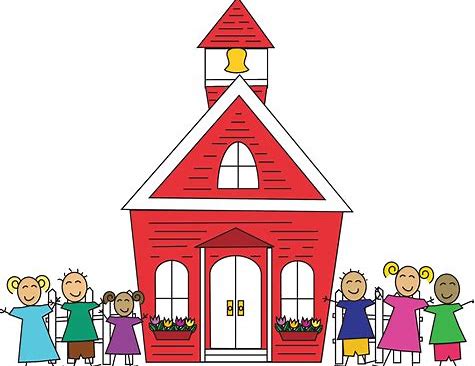 And they said ...
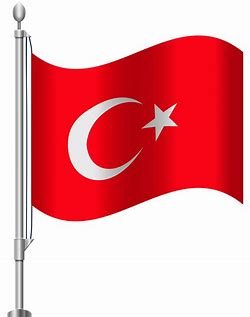 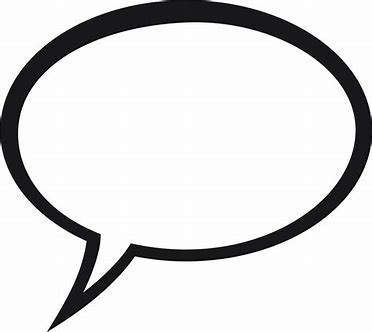 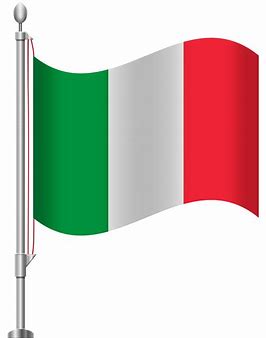 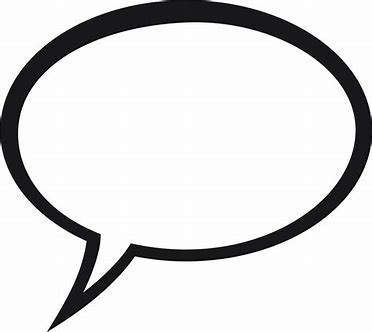 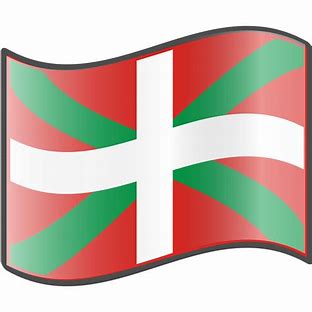 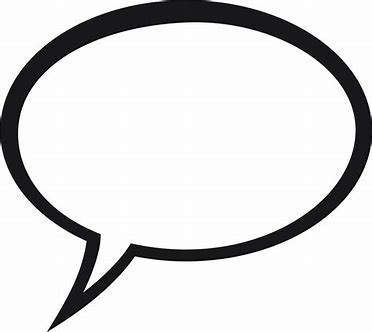 Arkadaş olalım!
Diventiamo amici!
Lagunak izan gaitezen!
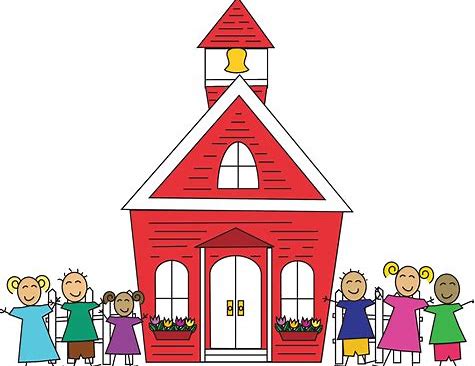 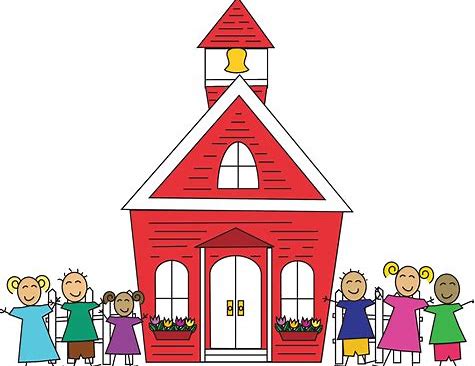 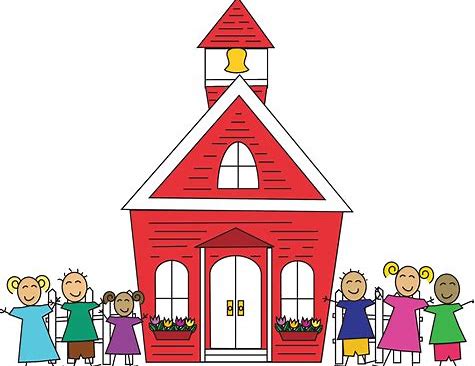 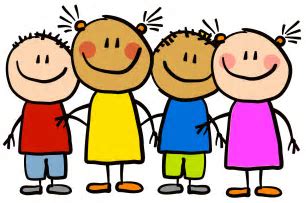 And so they became friends and did all kinds of fun stuff together.
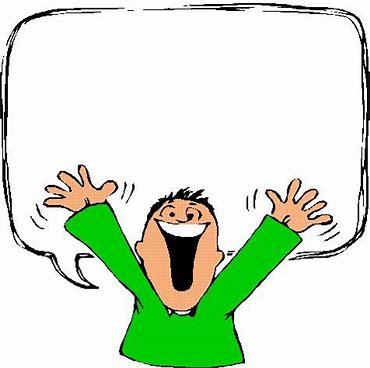 “Let’s make some kites and fly them,” said Italy.
So they did.
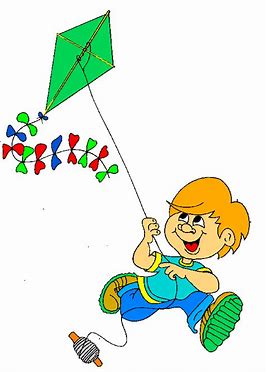 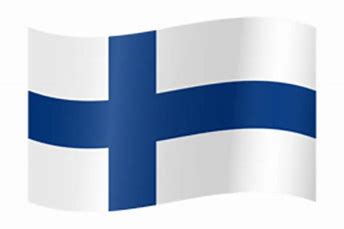 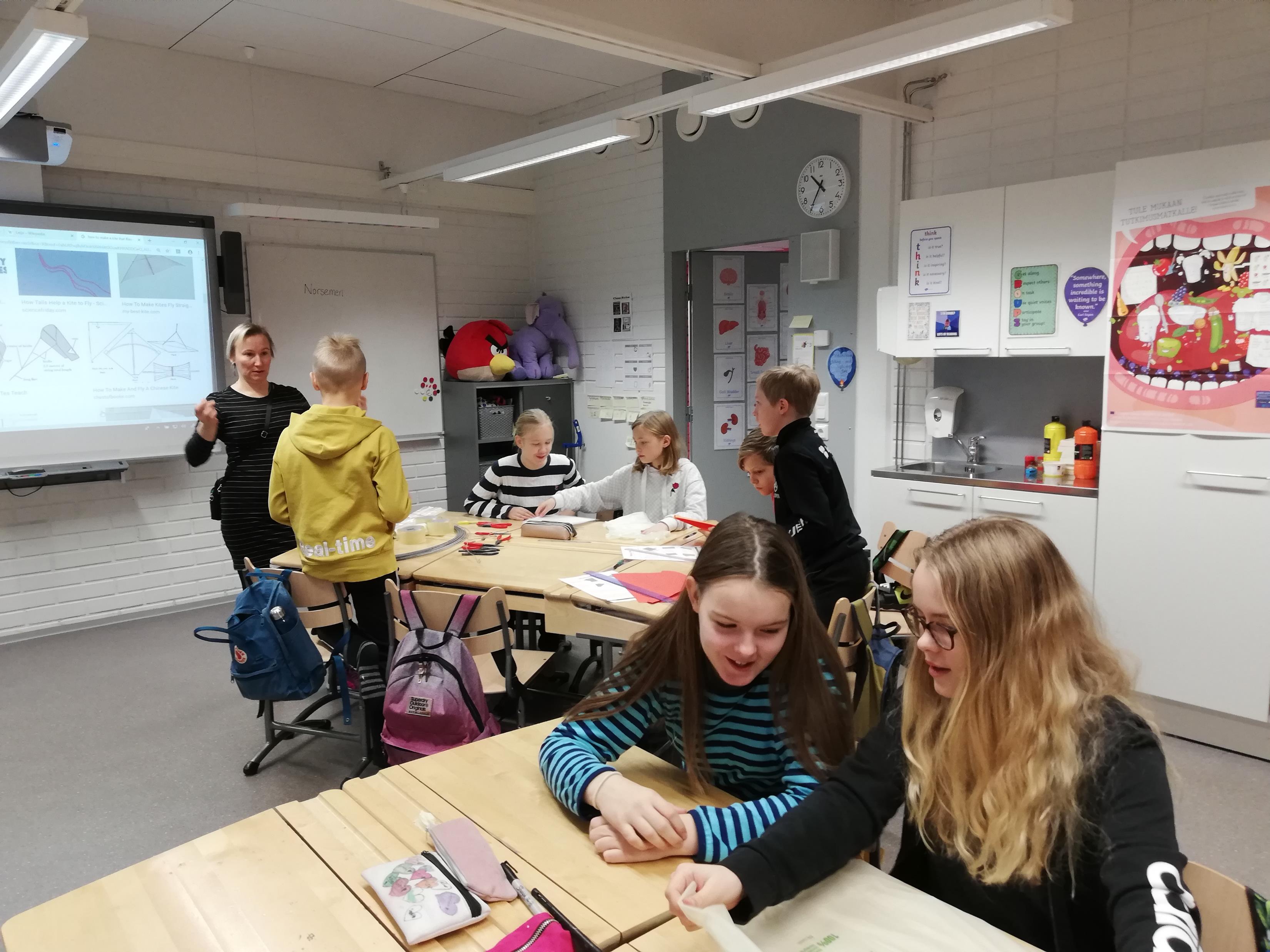 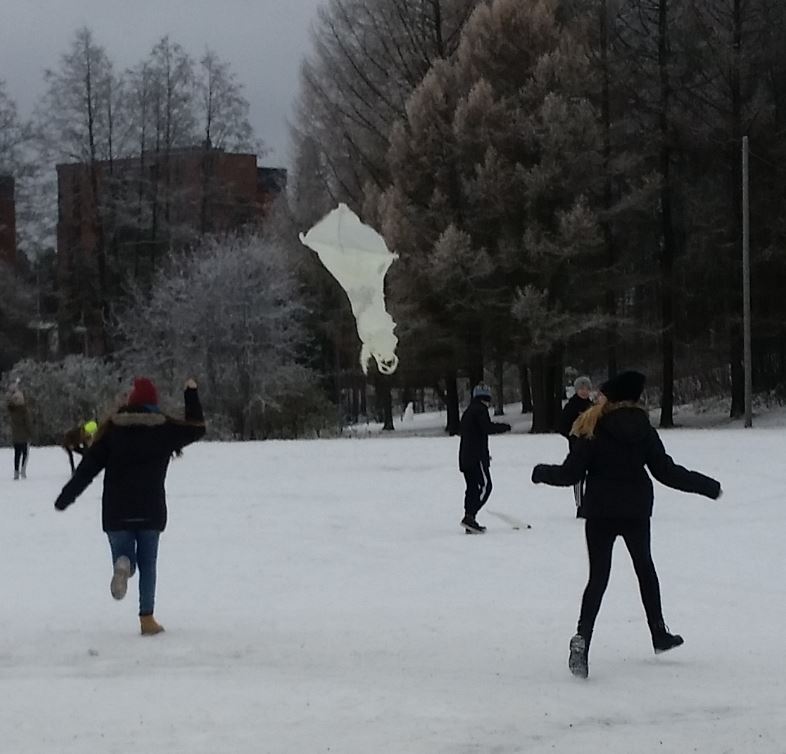 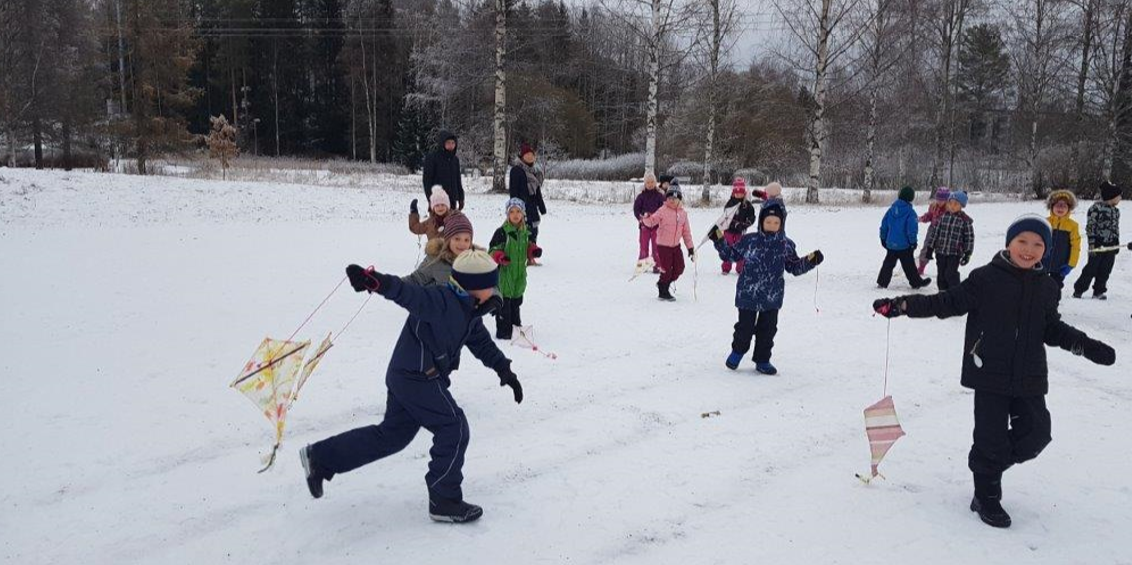 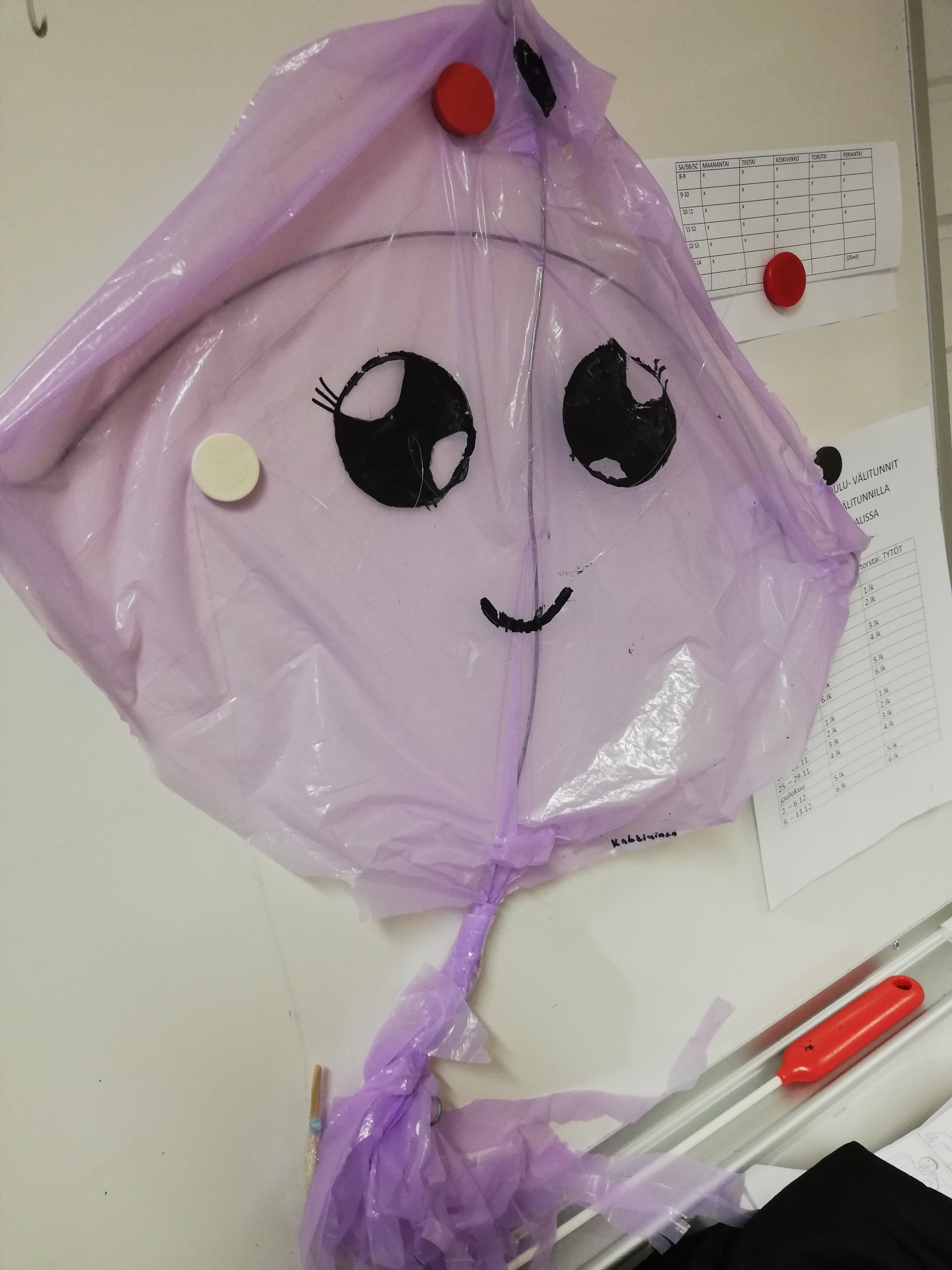 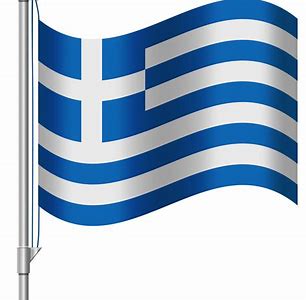 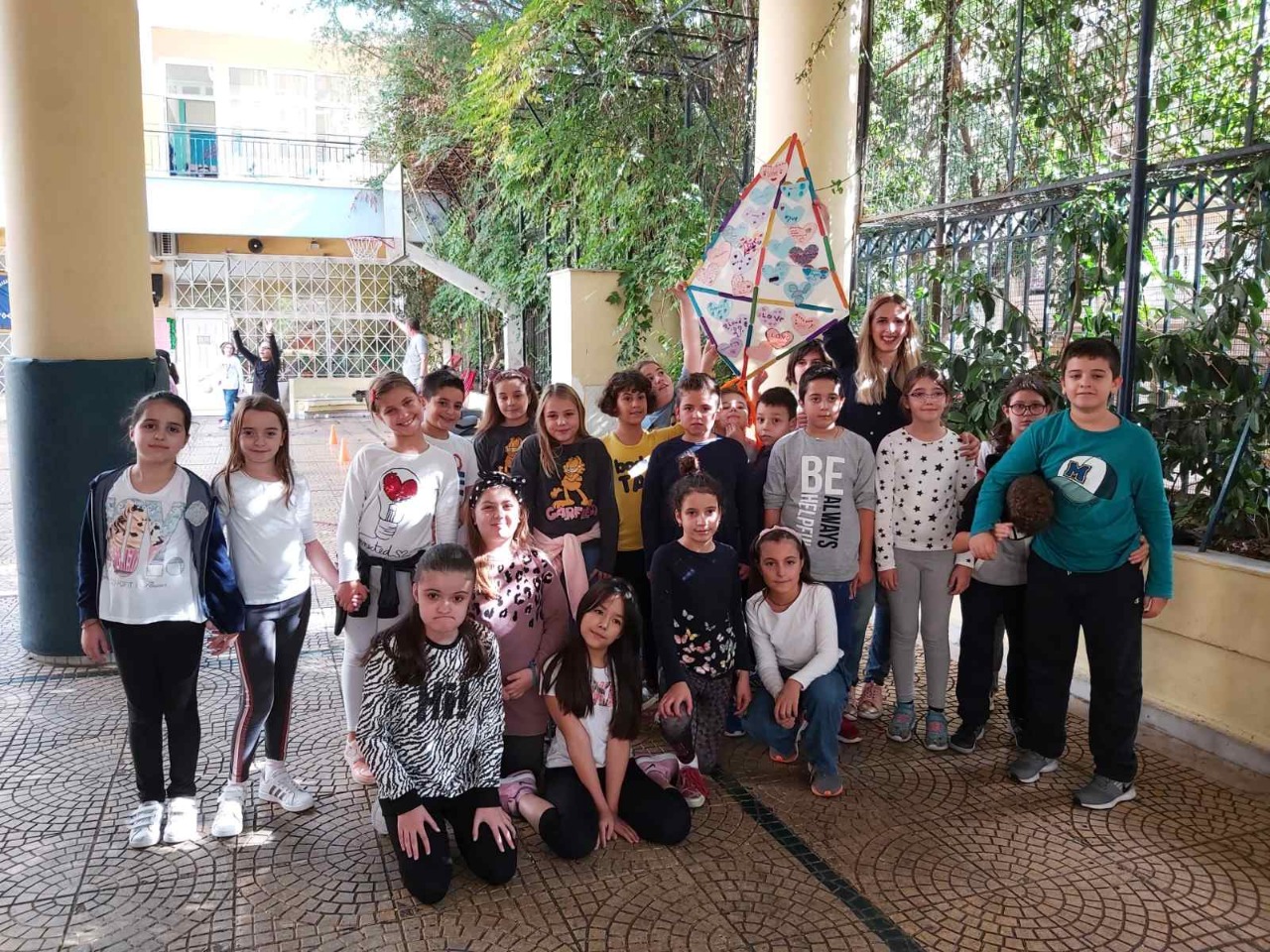 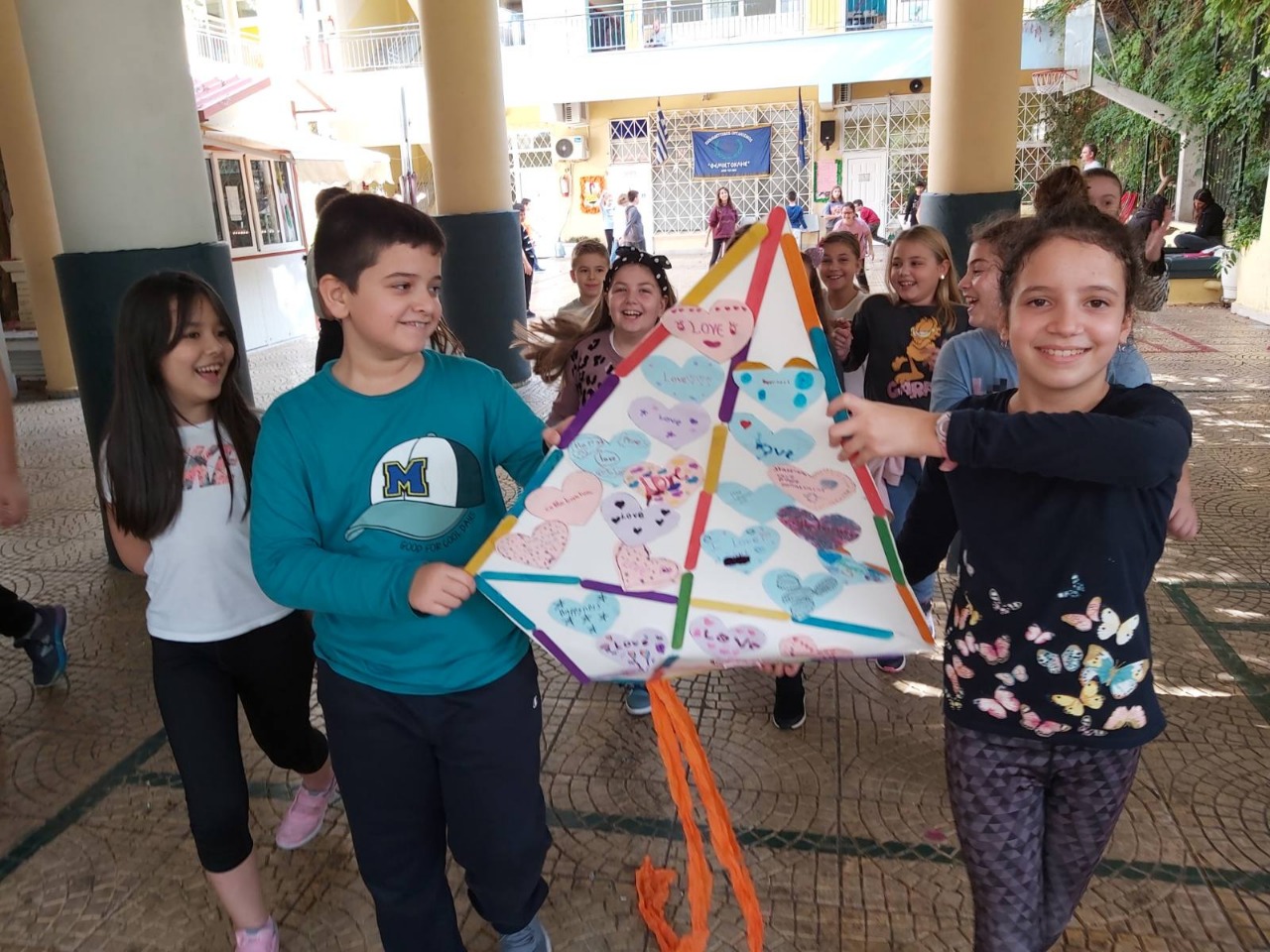 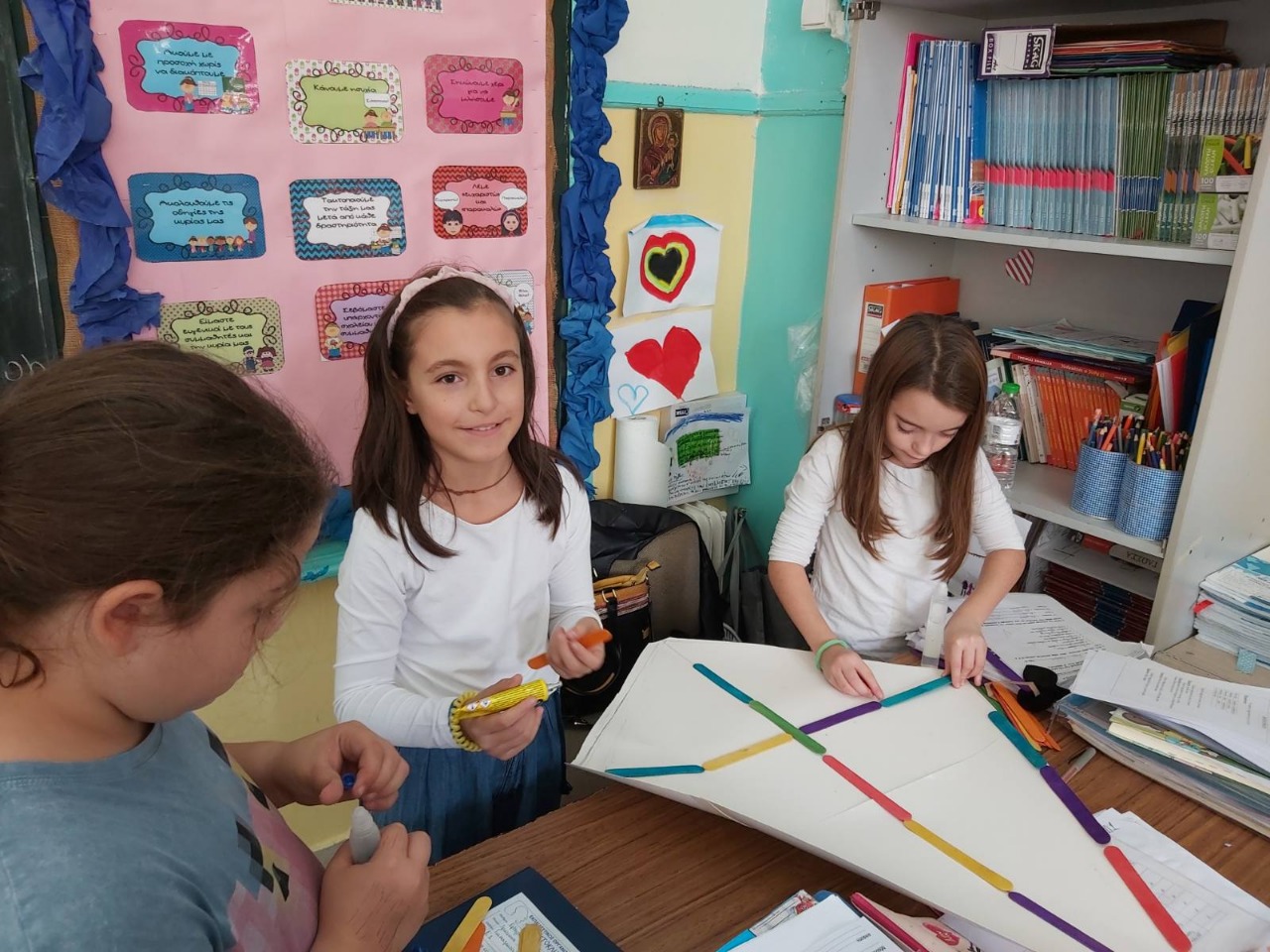 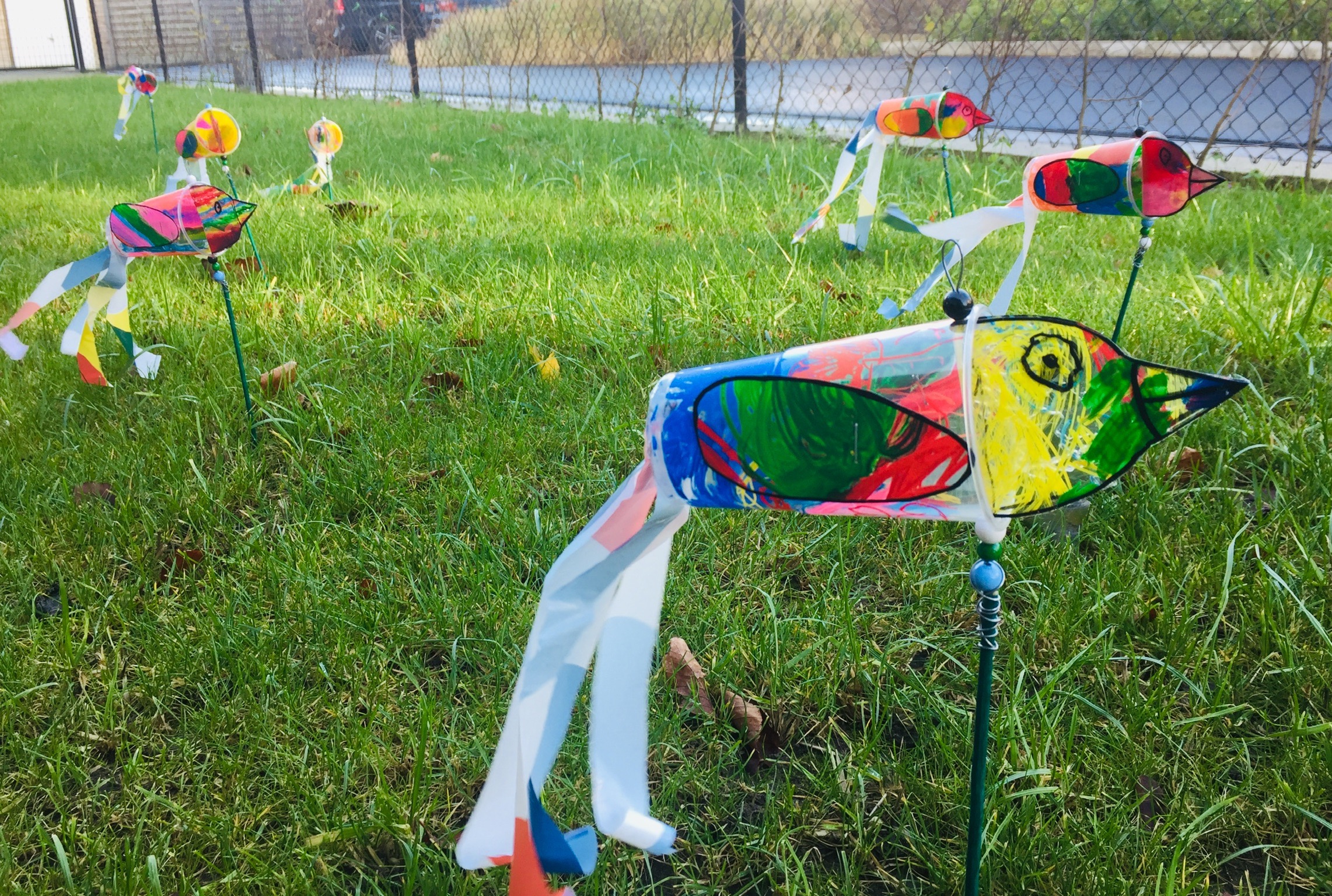 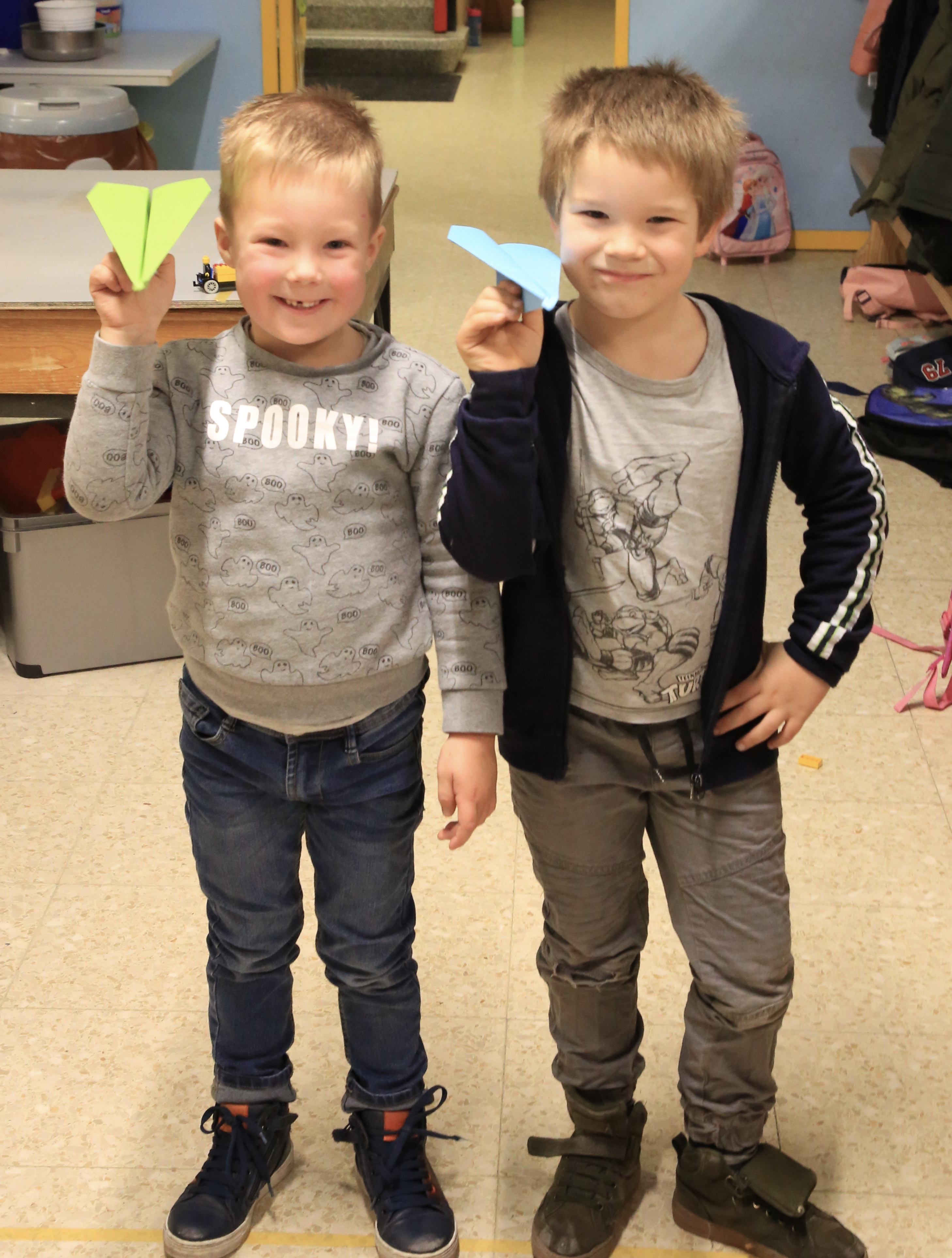 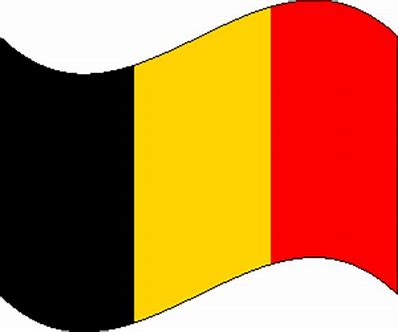 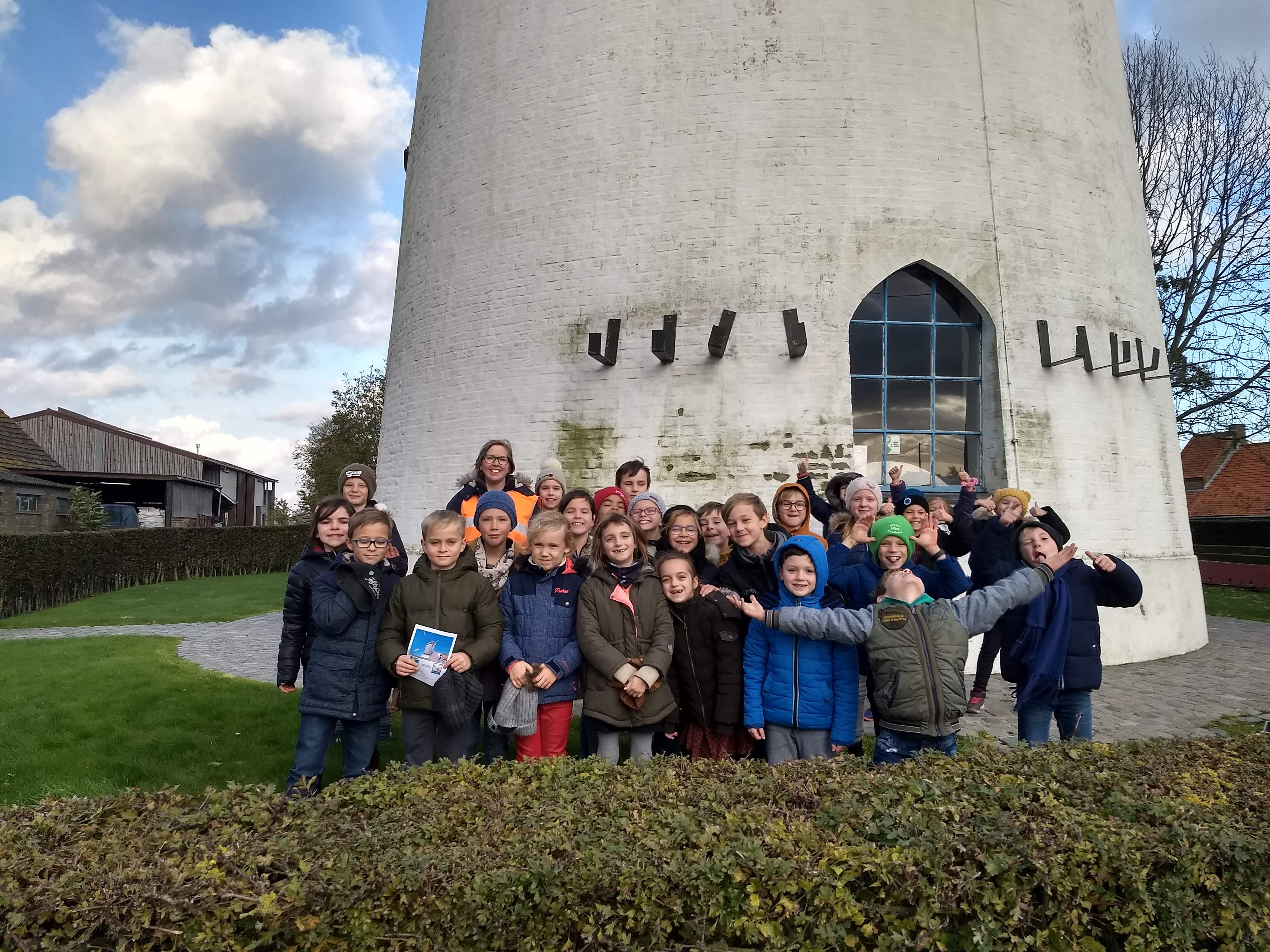 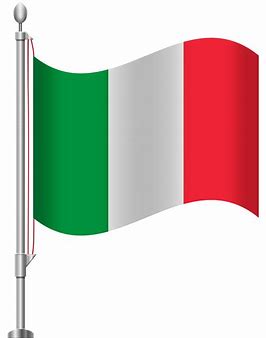 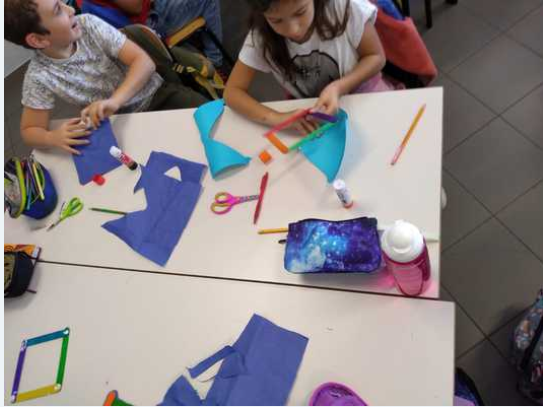 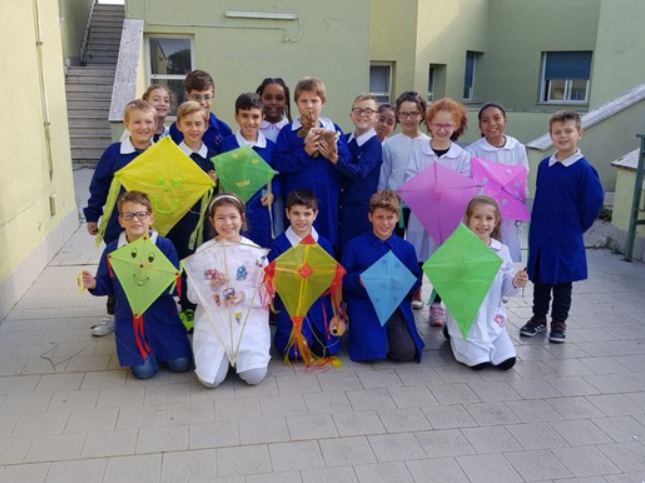 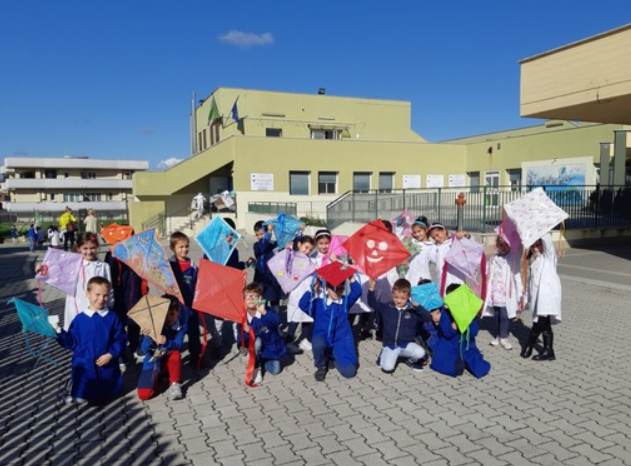 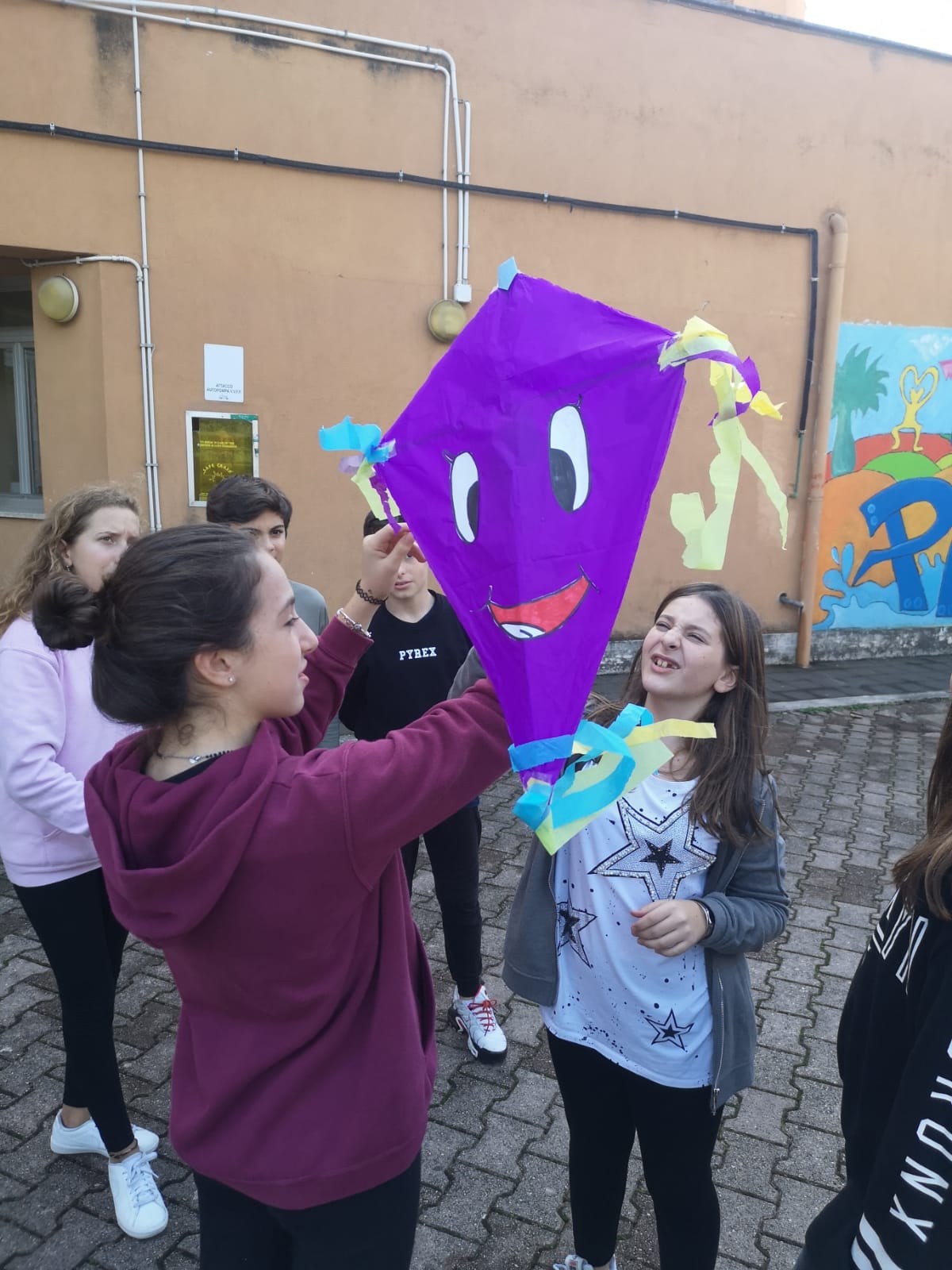 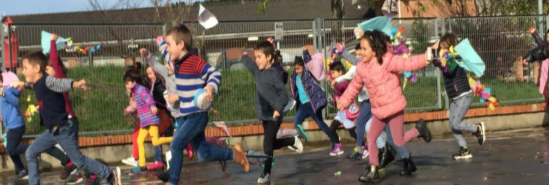 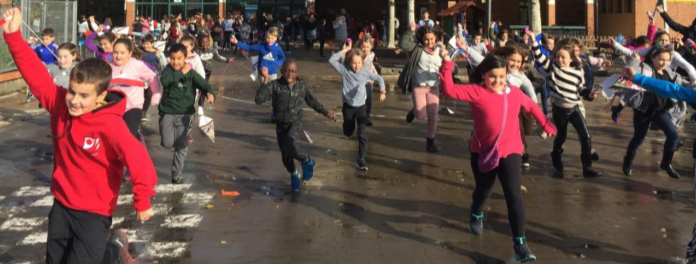 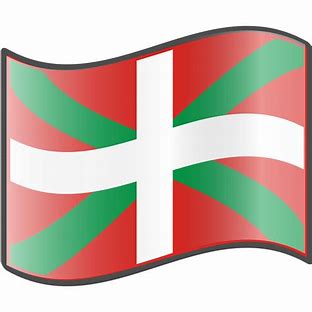 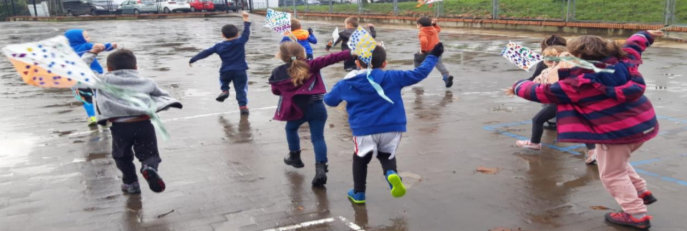 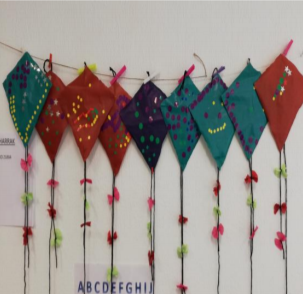 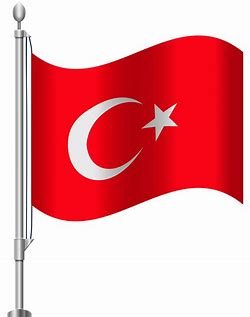 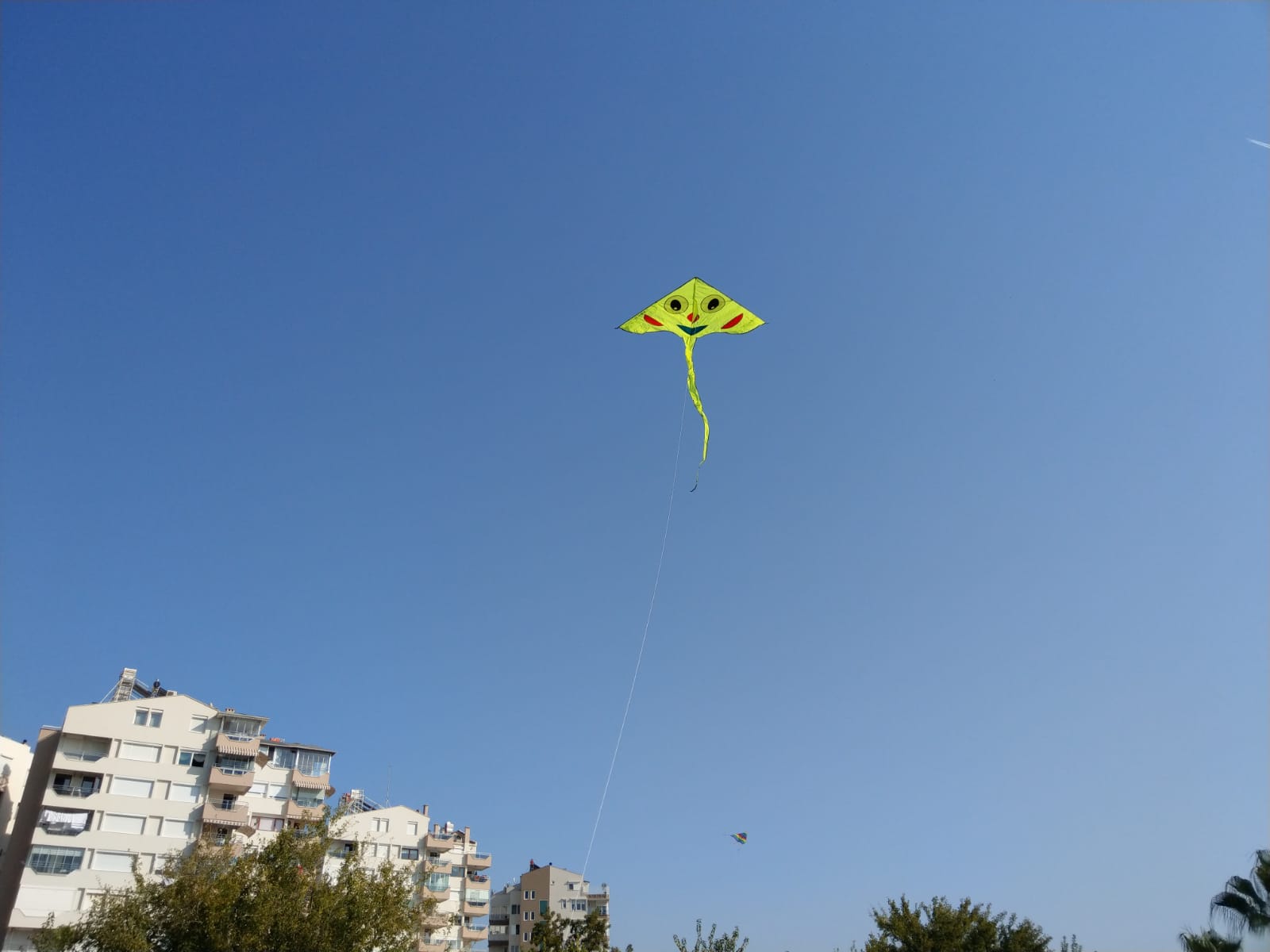 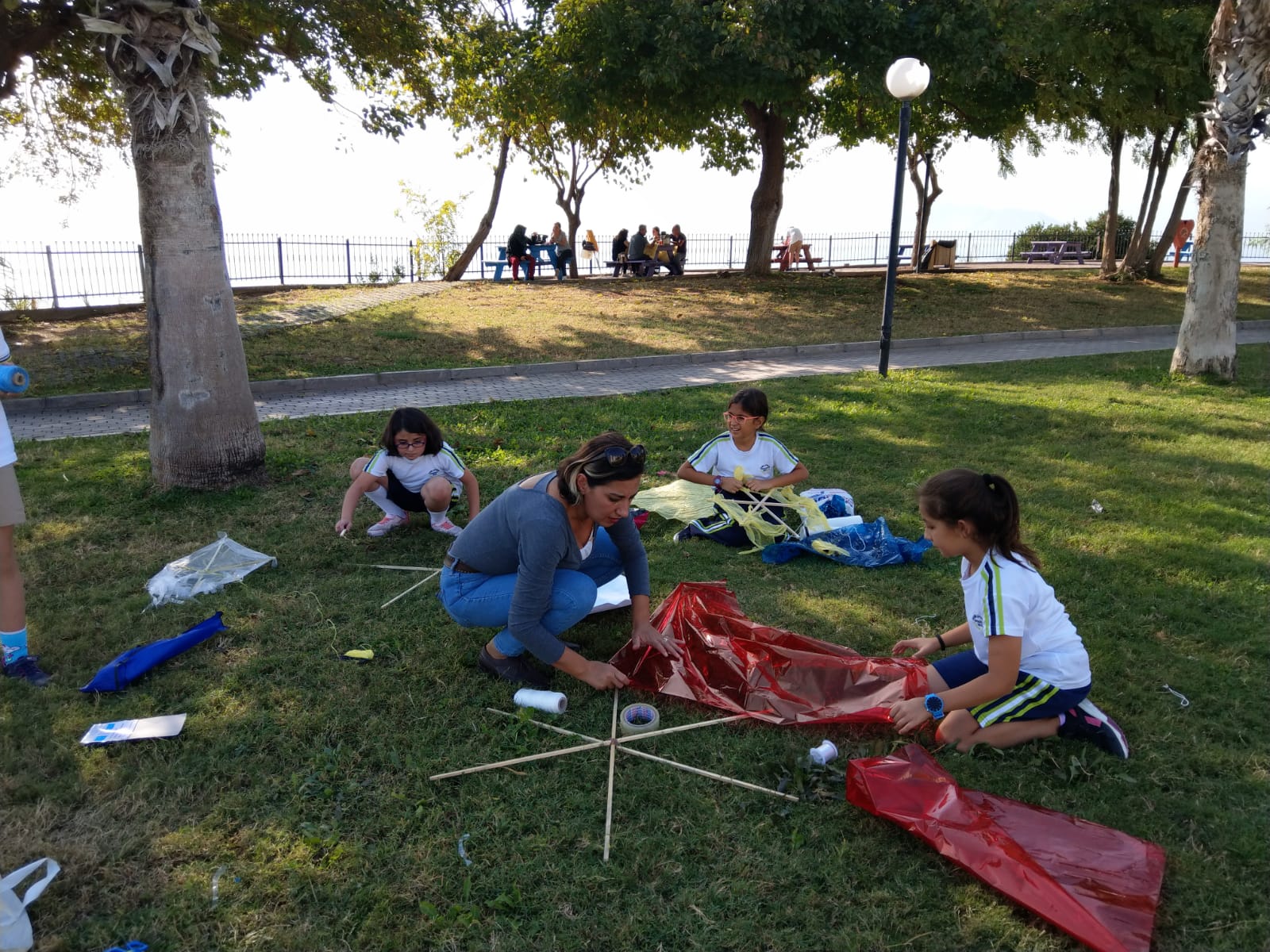 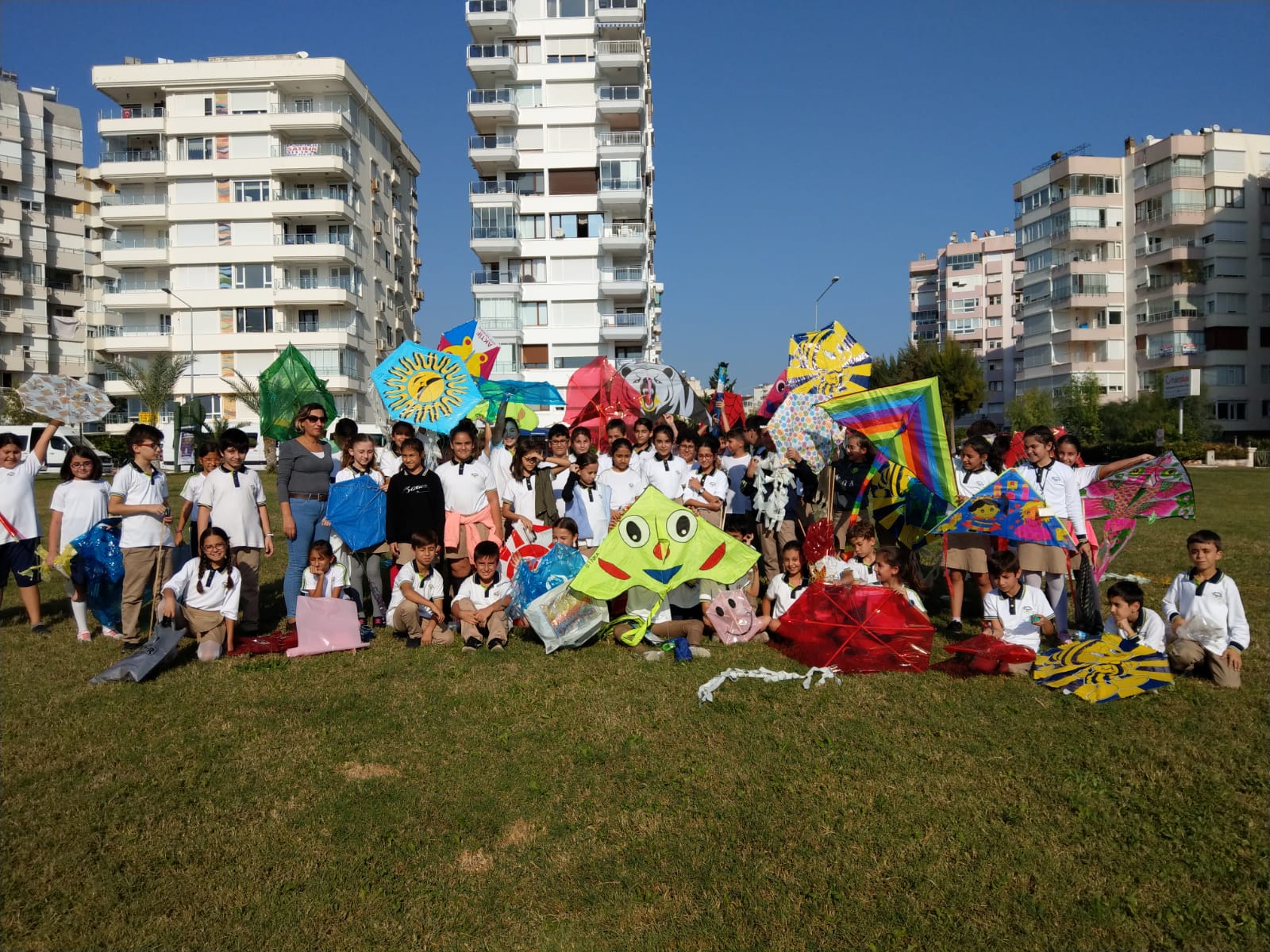 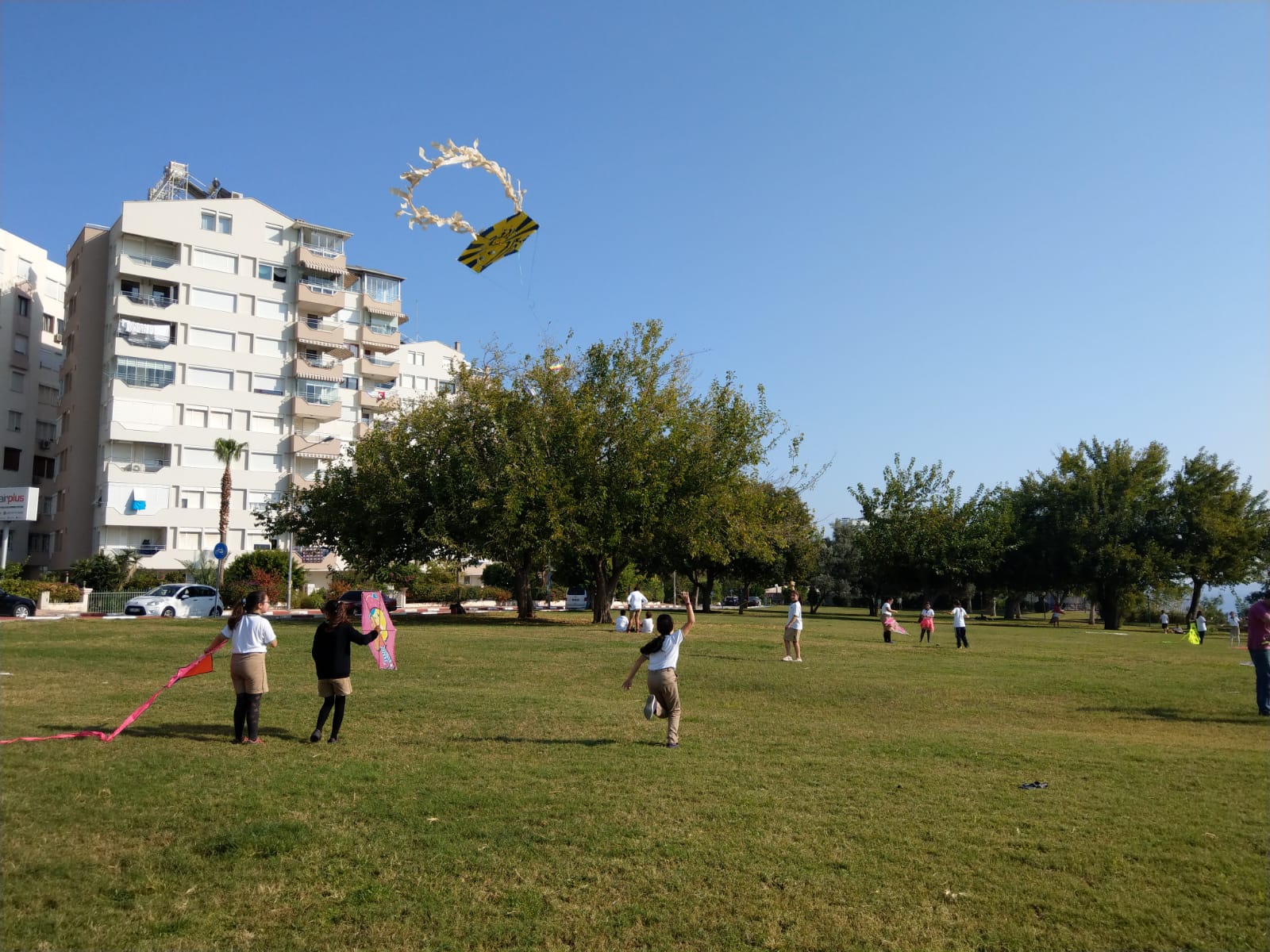 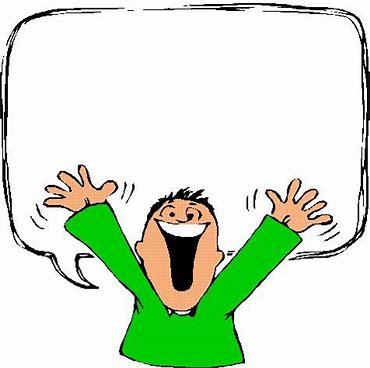 “We have friends in the Maldives,” said Finland. “Let’s invite them too!”
So they did.
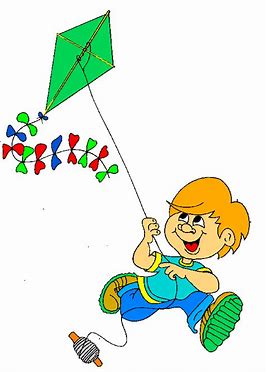 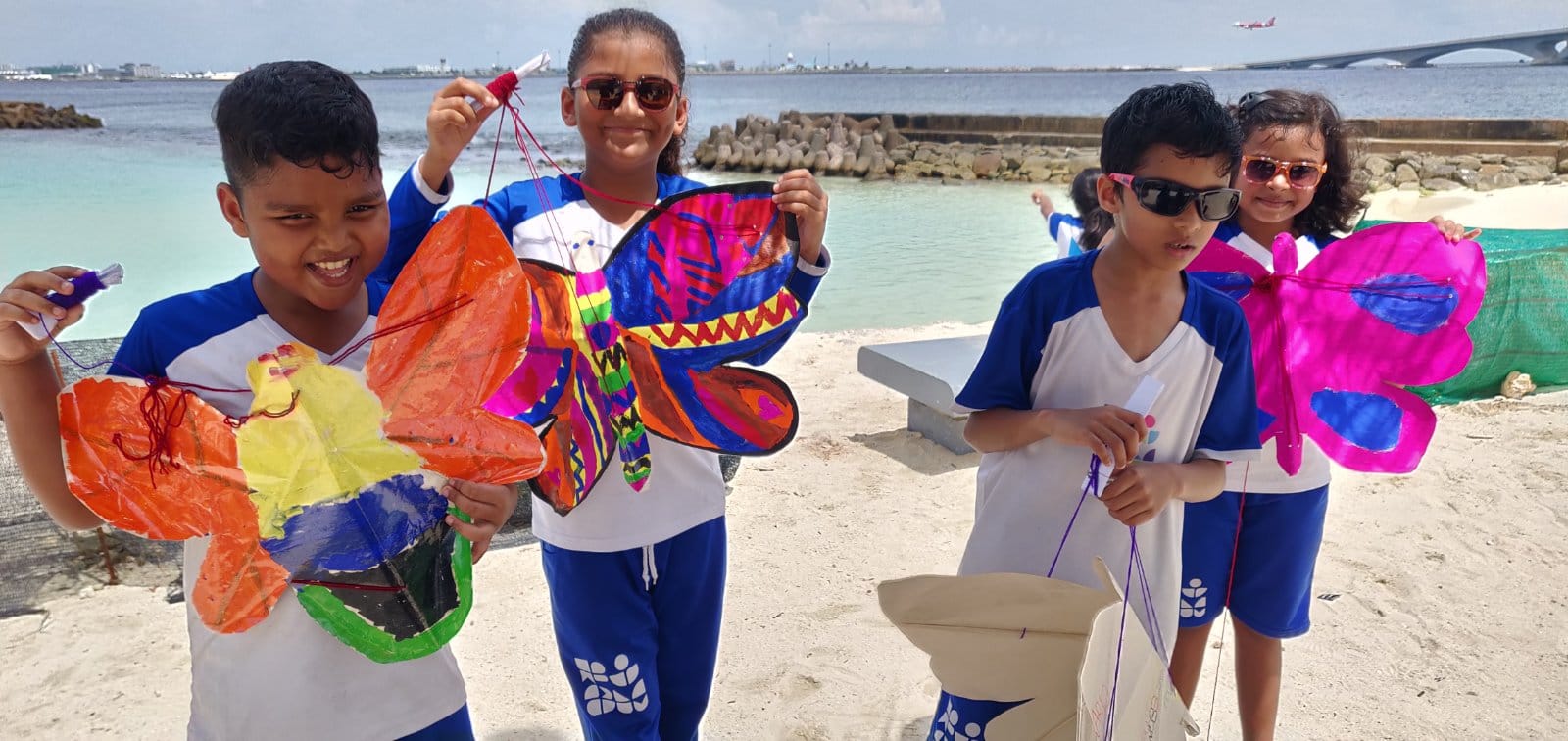 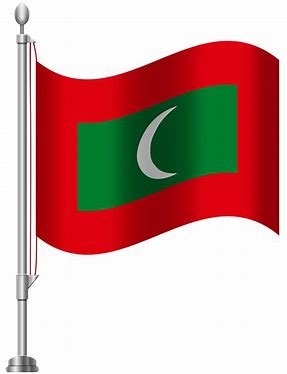 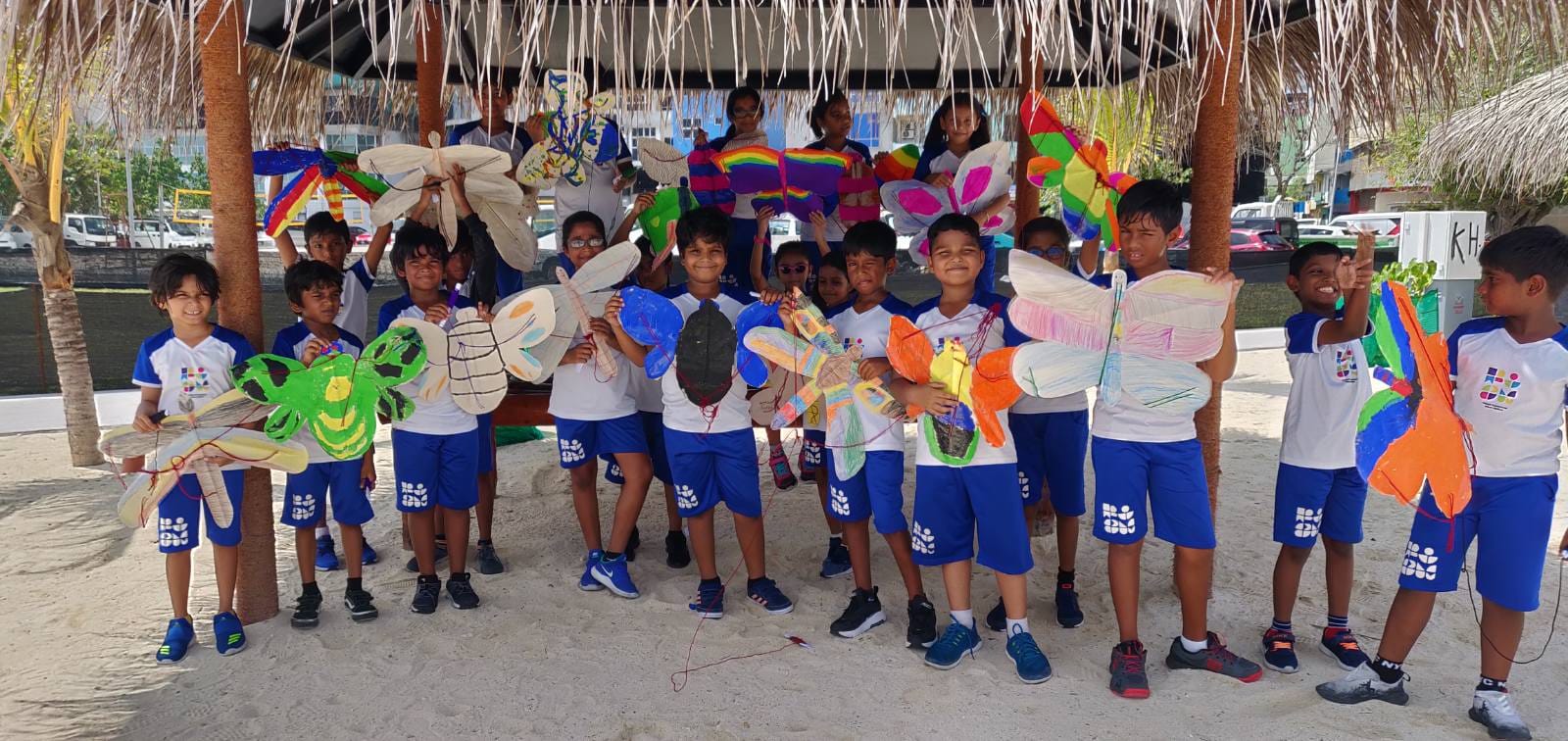 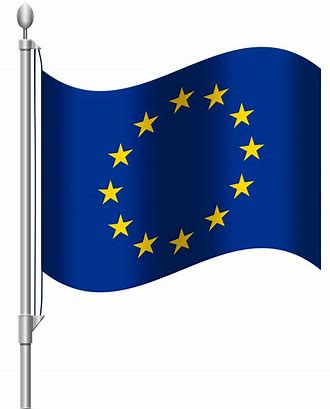 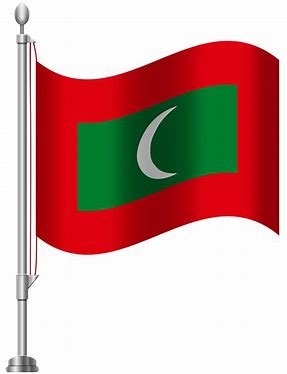 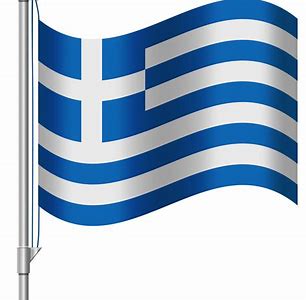 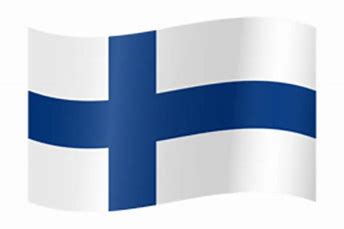 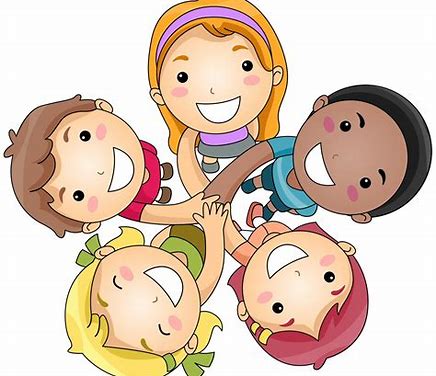 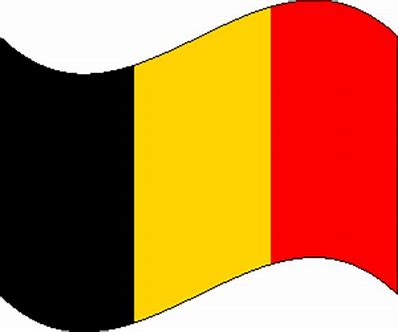 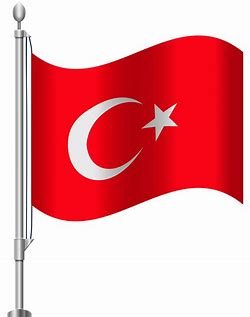 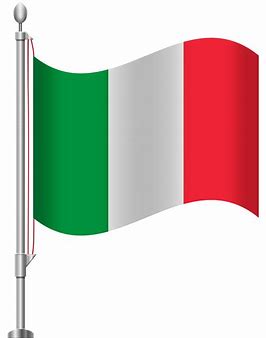 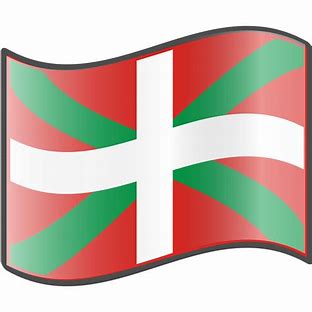